Arbeidsmarkedet i Trøndelag august 2021
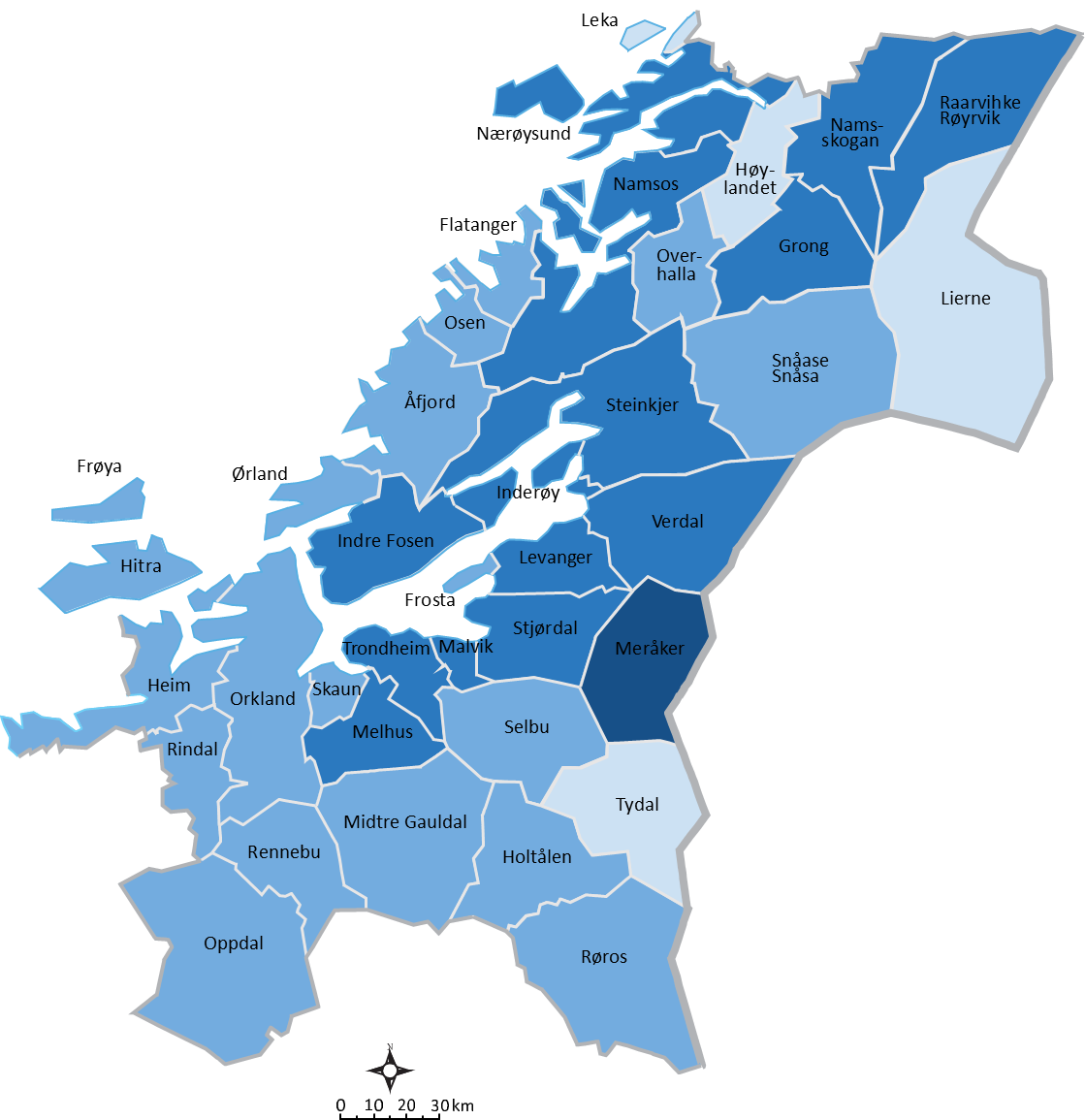 Ved utgangen av august er det 5 089 helt ledige. Det utgjør 2,0 % av arbeidsstyrken. Av disse er  2 128 kvinner og  2 961 menn. I tillegg er 
1,5 % av arbeidsstyrken delvis ledige.
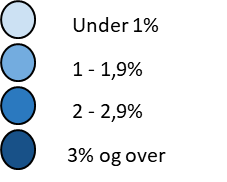 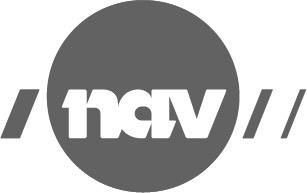 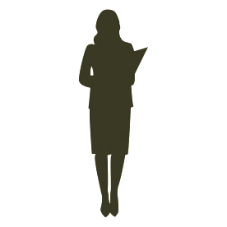 Til sammen var 860 i et arbeidsrettet tiltak. Det utgjør 0,3 % av arbeidsstyrken.
Bruttoledigheten er på 2,3 % av arbeidsstyrken
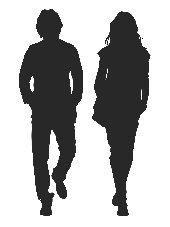 Ungdomsledigheten 
er 2,5 %. I alt er 1 603 personer
under 30 år helt ledig.
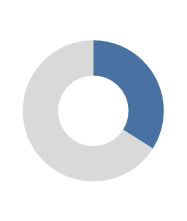 Andelen langtidsledige er 34 %. Til sammen 1 741 personer
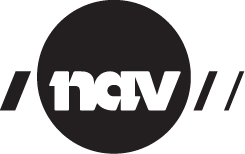 Utvikling arbeidssøkere i Trøndelag
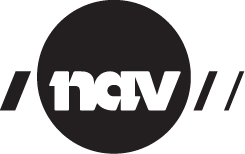 Ti på topp - ledige stillinger i august
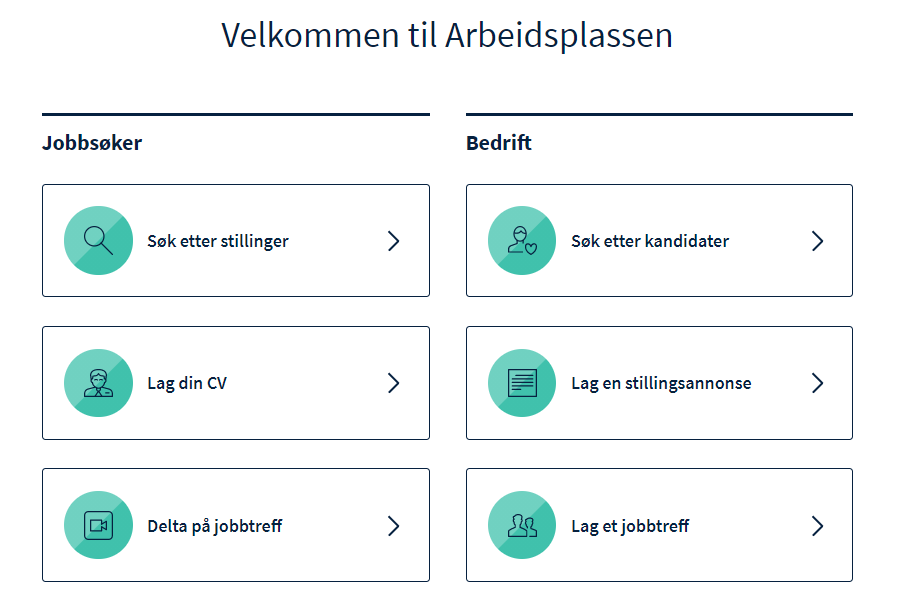 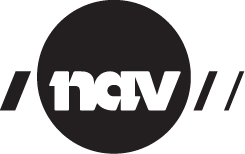